БЕСЕДКА И БЛАГОУСТРОЙСТВО 
В ПАРКЕ ЧЕРНОБЫЛЬЦЕВ
300
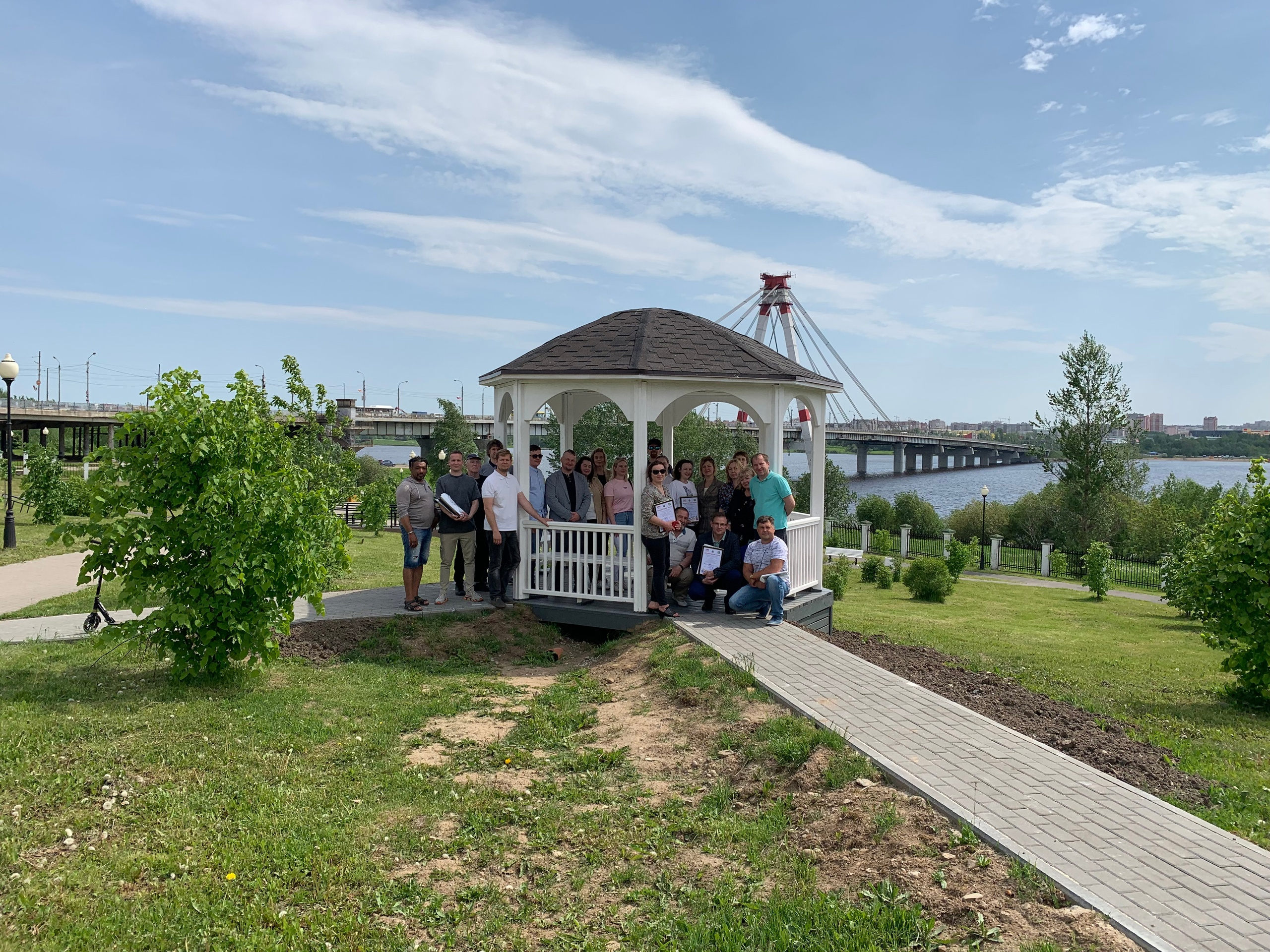 ТЫС. РУБ.
 ОБЪЁМ ФИНАНСИРОВАНИЯ ПРОЕКТА
МЕЦЕНАТЫ:
ООО «РЕНТ»
ООО «КИПМЕТСЕРВИС» 
ООО «УНИВЕРСАЛМЕТСЕРВИС»
ООО «ЧТК «НОВЫЙ» 
ООО «ТЕХНОСВЕТ ГРУПП» 
ООО «ПРИРОДООХРАННЫЙ ЦЕНТР ГРУПП»
ООО «СТРОЙИНЖИНИРИНГ»

ПОДРЯДЧИКИ:
ИП ХОЛОВ НИКОЛАЙ АЛЕКСЕЕВИЧ
ЗАО «РОССТРОЙ»
[Speaker Notes: Проведены установочные встречи]
ПОДАРКИ ВЕТЕРАНАМ КО ДНЮ ПОБЕДЫ
70
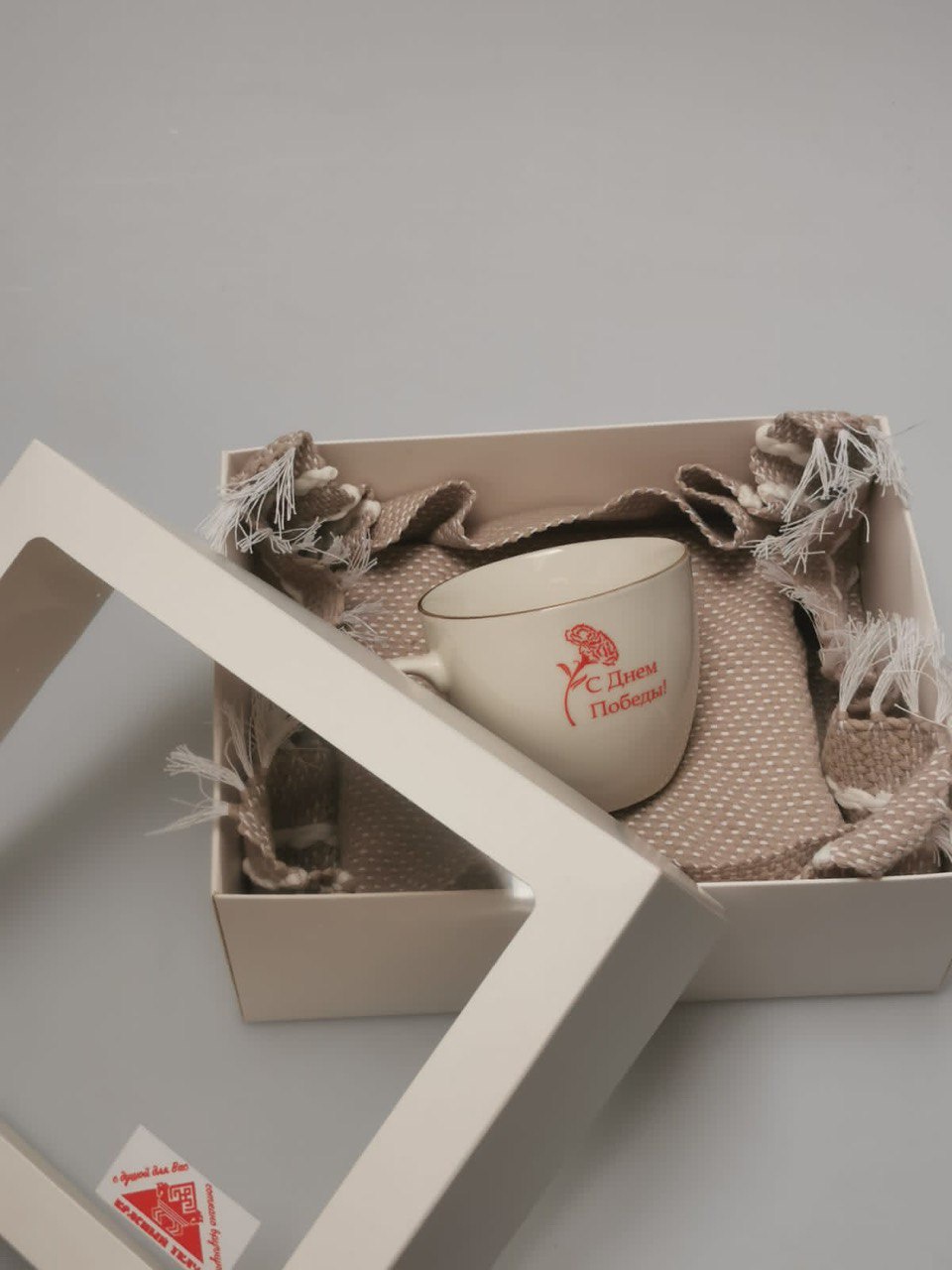 ПОДАРКОВ ДЛЯ ВЕТЕРАНОВ
5
МСП ПОДДЕРЖАЛИ

ООО «УЛЬТРАКРАФТ»
ООО «ГК МОРСЕН»
ООО «РЕДУТ»
ООО «СТРОЙИНЖИНИРИНГ»
ООО «СТК»
[Speaker Notes: Проведены установочные встречи]
ПЕРЕВОЗКА КРОВАТЕЙ В ЛАГЕРЬ «ЖЕМЧУЖИНА МОЛОГИ»
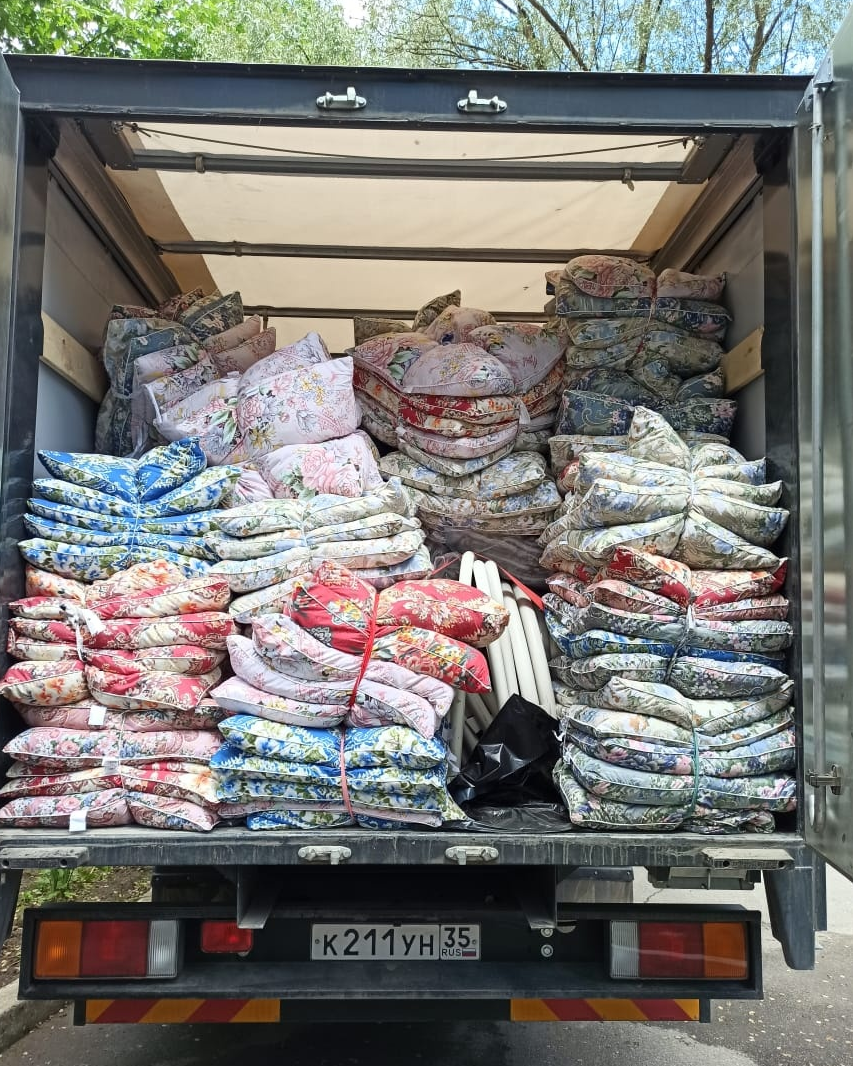 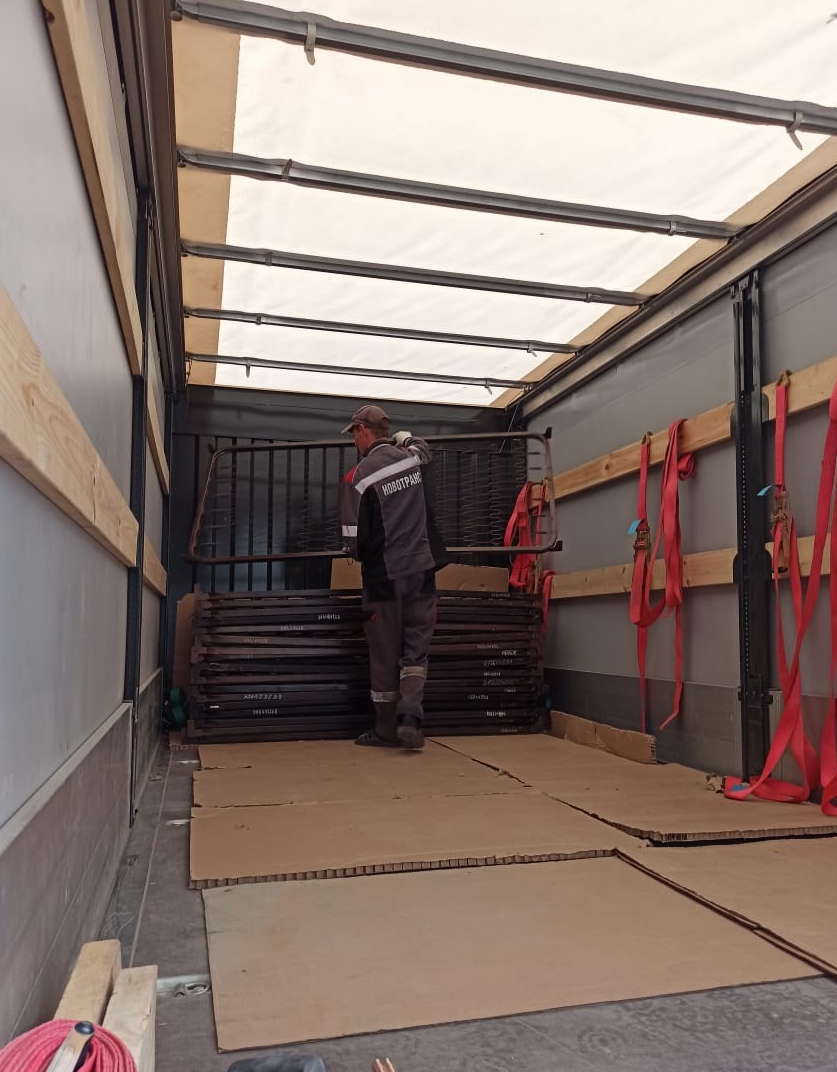 ПЕРЕВОЗКА КРОВАТЕЙ И МАТРАСОВ В ДЕТСКИЙ ЛАГЕРЬ «ЖЕМЧУЖИНА МОЛОГИ»
ООО «НОВОТРАНС»
ООО «ВЕРТИКАЛЬ»
[Speaker Notes: Проведены установочные встречи]
УСТАНОВКА И ОБСЛУЖИВАНИЕ ПАНДУСА ДЛЯ ИНВАЛИДОВ
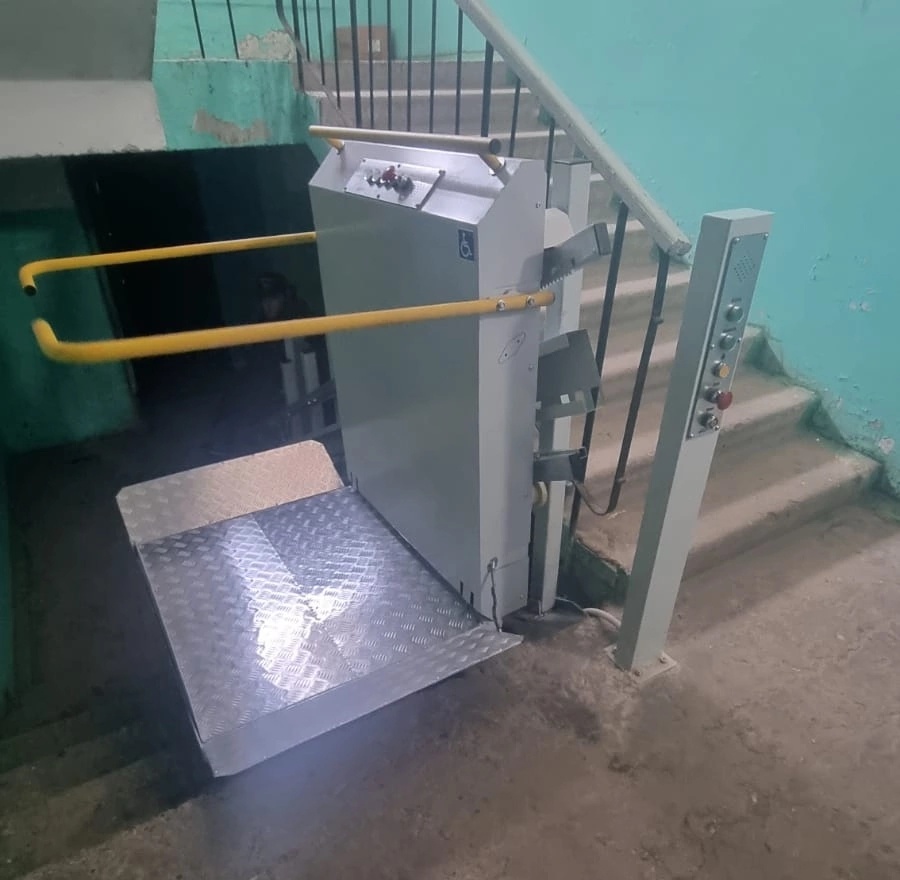 ООО  «СТРОЙИНЖЕНЕРИНГ»
УСТАНОВКА И ОБСЛУЖИВАНИЕ ПОДЪЕМНИКА НА УЛ. ГОРОДЕЦКАЯ
[Speaker Notes: Проведены установочные встречи]